Judicial Education on Social Context in Canada:
Ideas on Methodology and Lessons Learned from the National Judicial Institute (NJI)
Background
NJI created in 1995 and incorporated as a Not for Profit in 1988
Completely arms length from Government
Board of Governors Chaired by the Chief Justice of Canada
Canadian Judicial Council (CJC) – oversight body for Judges in Canada
Education offered by NJI is approved and directed by the CJC
Forces at Play
“Careful, Cautious, Pragmatic and Incremental” Implementation of Social Context Education
In March 1994, the CJC mandated “comprehensive, credible and in-depth” social context education on gender and race
Full Council unanimously approved the recommendation
But did not provide guidelines for implementation
In 1996, the Social Context Education Project (SCEP) was established at NJI
Full-time National Coordinator
Two sitting judges appointed as Special Directors of the NJI
National Advisory Committee
Program Development Committee
SCEP Framework
Sustained education
long term process rather than a series of one-off conferences
‘persistent lifestyle changes rather than an inoculation’
goal to make discussion of social context issues automatically a part of the landscape
High level of judicial leadership
Align with objectives of judicial education: fairness, impartiality, consistency with legal principles (equality and judicial decision making)
“Comprehensive, credible and in-depth”
Implementation of the Social Context Education Project
Judicial Consultation
Human beings are happier, more cooperative and productive, and more likely to make positive changes in their behaviour when decision makers do things with them, rather than to them or for them.
Canadian judges from every province and all levels of court to discuss 2 main questions:
What kinds of issues involving persistent disadvantage or inequality, and its consequences, come up in your court most frequently?
What forms of education would be most effective in addressing these issues?
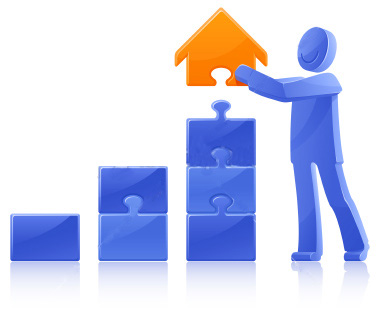 Phase I – Regional Court-based Conferences
Court-based education committees in every province developed 2-3 day introductory-intensive full-court conferences on social context themes (supported by expertise from NJI)
Community consultations/community members included on planning committees to ensure a wider range of inputs to ensure ‘credible and comprehensive’ from the point of view of non-judges as well
Non-judges (law faculty, social science researchers, and front-line community members) involved in plenary delivery (lecturers or workshop leaders)
New adult education principles and approaches explored and implemented including small group discussions were introduced to consider real-life (judging-based) situations
Judges trained as facilitators to provide judge-led confidential space for frank discussion and exchange of views
Sessions were not mandatory, however, strategies adopted to create judicial engagement and acceptance
Strategies to Create Judicial Engagement and Acceptance
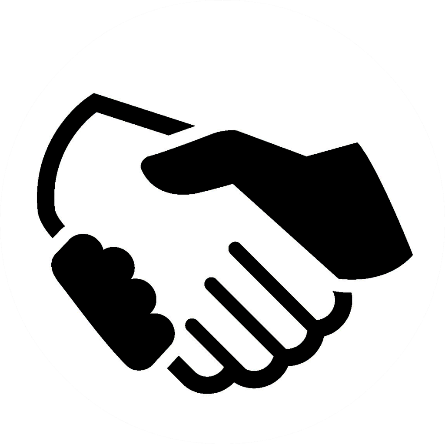 Judges took on leadership roles in the program design and delivery
Programs built around judging (how does this apply in my court room next Tuesday) – linking social context and social realities to the work and role of judges
Programs were practical and applied rather than theoretical
Not put forward as ‘sensitivity’ or ‘remedial’ training with specific agendas, instead developed to examine varying perspectives, discuss difficult and contentious legal and social issues, and raise questions that didn’t have ‘right answers’
Having well-respected judges visibly in charge and acting as ambassadors
Programs were by and for judges
Structural incentives for attendance were also created 
CJ designate one of the regular meetings as social context intensive
CJ take active role in supporting the program, sending a leadership message that he program was important
Phase II – Integrate and Sustain
Consultation held to discuss achievements in the first phase, and identify priorities in second phase to integrate and sustain social context education.
To achieve these objectives, Phase II developed four main components:
A social context faculty development and curriculum design program
A model for the integration of social context issues into judicial education generally
New social context programs and resources for judges
An enhanced national network of academic, community and judicial experts to help sustain future judicial social context education
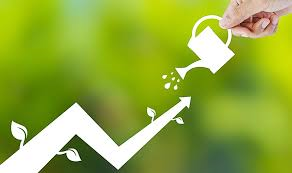 Lessons Learned: Ten Principles of Judicial Social Context Education
Judicial Leadership
Three Pillars of Integrated Social Context Judicial Education
Sustained Social Context Integration
Local Input and Relevance
Needs Assessment
Focus on the Judicial Role
Skilled Planners and Faculty
Effective Program and Curriculum Design
Adult Learning Principles for Judges
Evaluation and Feedback
Where Are We 15 Years Later?
Social context integrated as a regular component of NJI work (three dimensions)
Immense library of print and electronic resources
Continued leadership and commitment from highest ranks of the judiciary
A Few Specific Examples from the NJI Curriculum
Domestic Violence and Sexual Assault
Victims
Judges to Jails
Indigenous Law
Deepening our Understanding of Mental Health
Wrongful Convictions
Evidence Law
Challenges
Self selection at national programs
Limited time within educational programs
Potential complacency
Possible sense of ‘been there, done that’
Workload
Funding model emphasises education for federally appointed judges
Continued ‘fears’ around judicial independence despite broader definition
Not knowing what you don’t know
Responses
Back to basics …
Mandated by law/explicit ethical obligations (equality and impartiality)
Required to make best decision possible
Comprehensive, credible, and in-depth
Consultation with community
Renewed commitment by Chief Justice’s
CJC response to require New Judges Program be mandatory
Thank You
abarrett@nji-inm.ca
Audrey Barrett, LL.B., LL.M.Senior Advisor
National Judicial Institute
Ottawa, ON